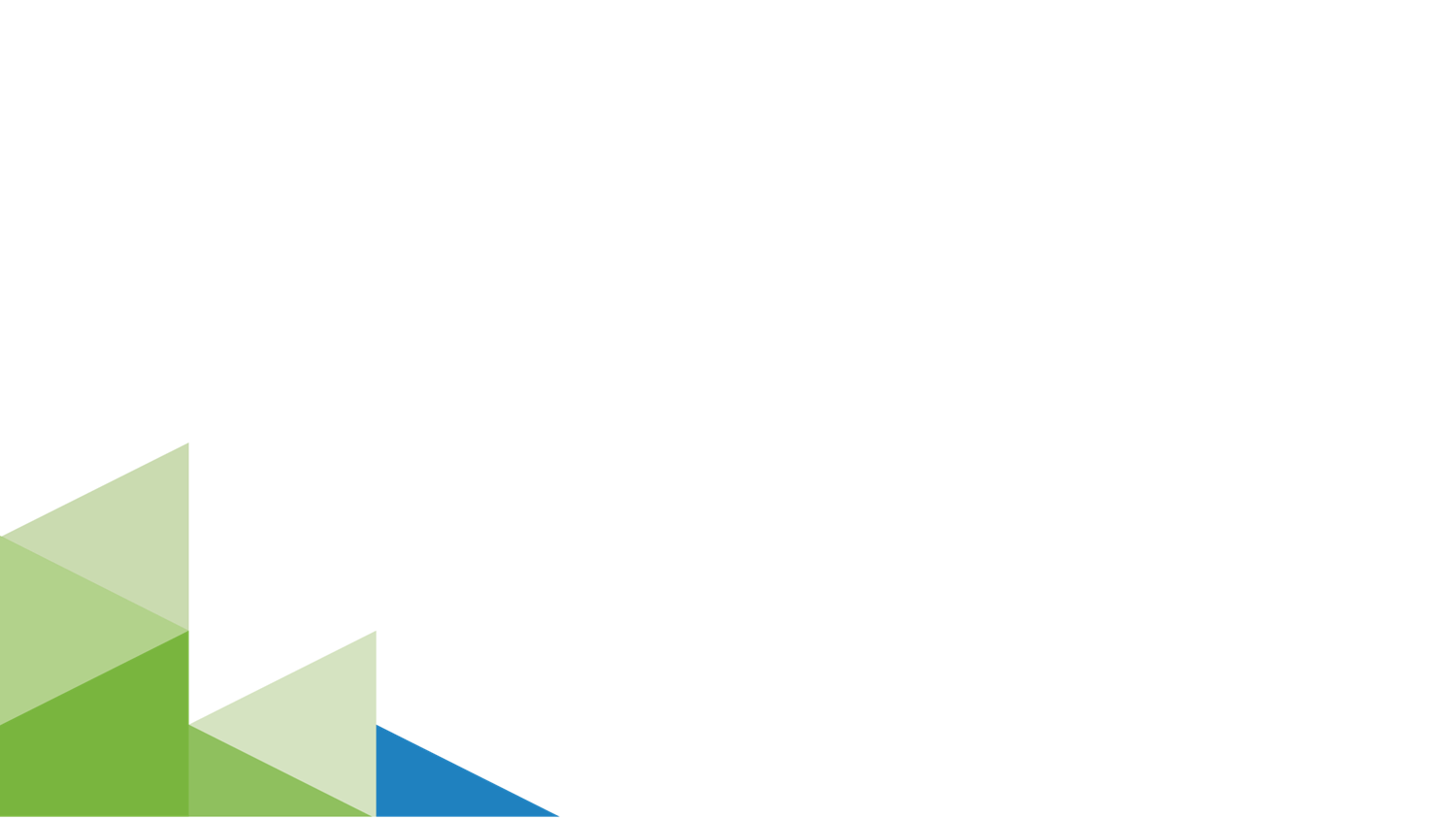 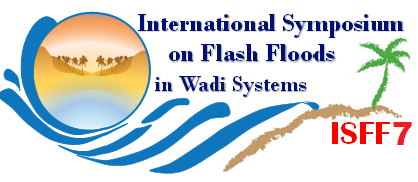 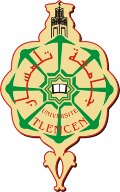 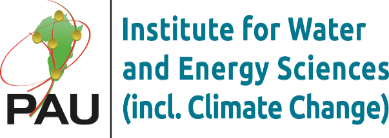 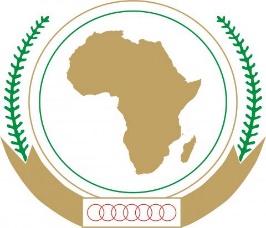 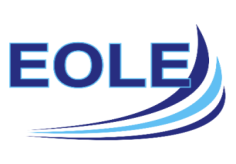 Title:………………………
Speaker:…………………
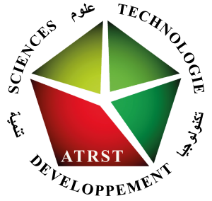 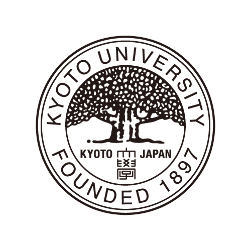 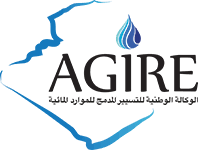 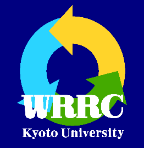 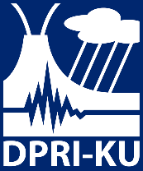 3/27/2023
1
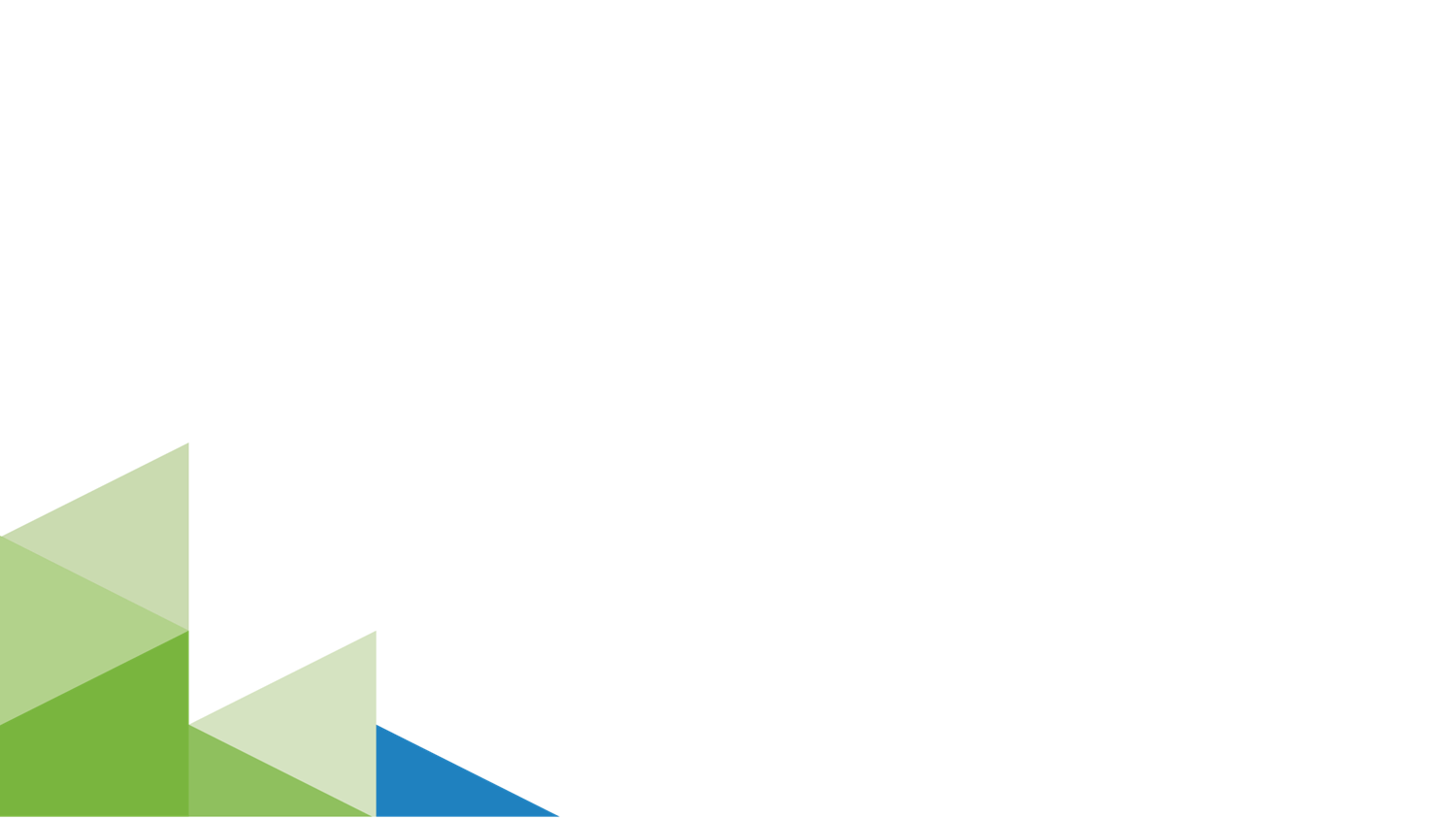 3/27/2023
2
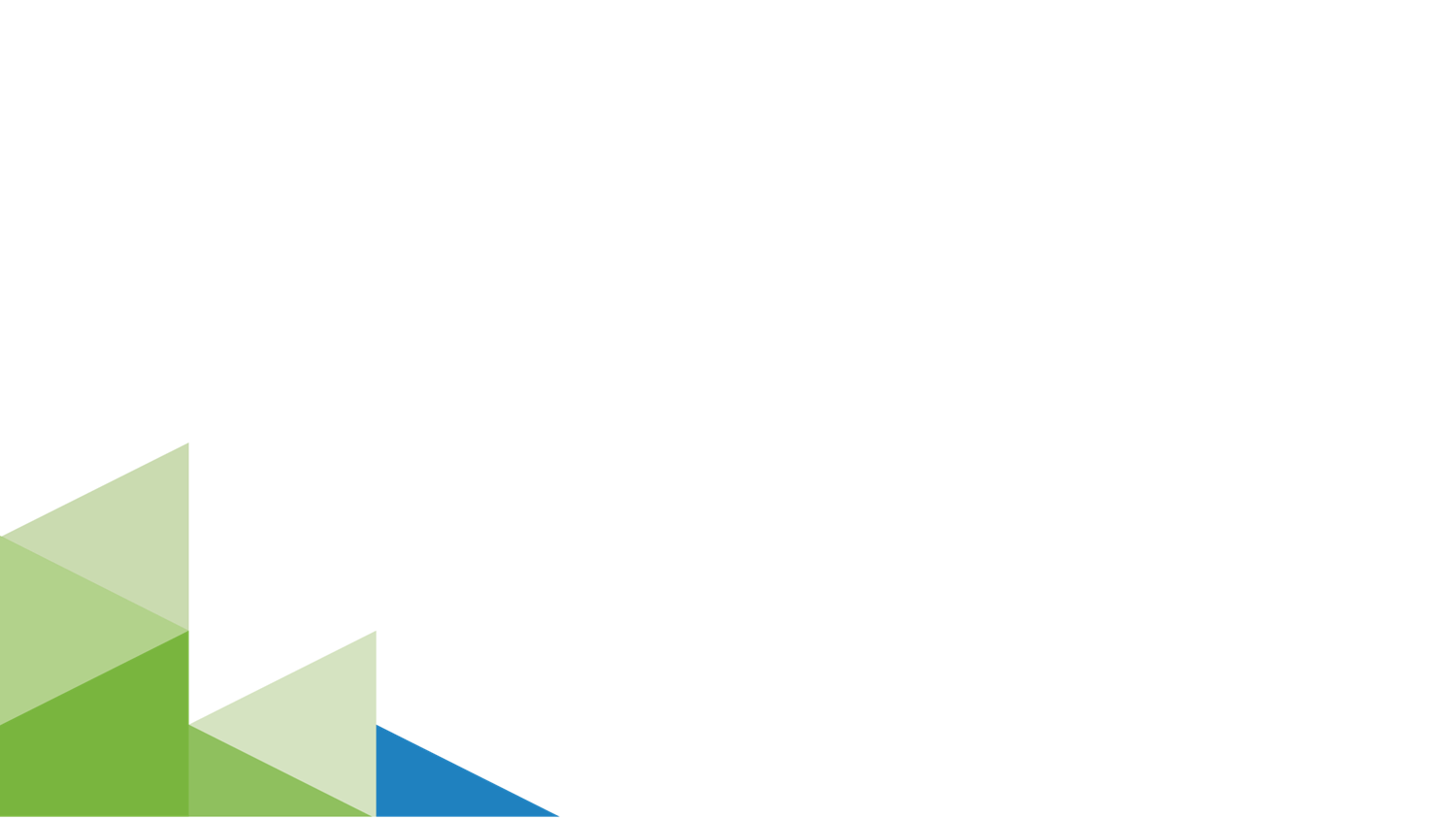 3/27/2023
3
3/27/2023
4